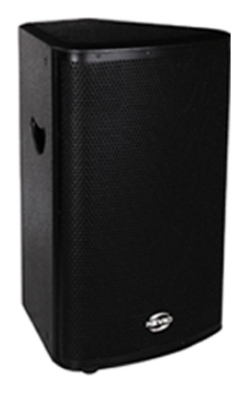 KFS-102
2Way Full Range Speaker
10" LF로 이루어진 2WAY 스피커
고압축 Plywood 사용으로 강력한 내구성
고정형 설치를 위한 I 볼트 포인트
스피커 스탠드 사용을 위한 폴 마운트 포인트
정격 입력 : 200W
주파수 특성 : 65Hz-20kHz 
최대 음압 레벨 : 126dB
감도 : 93dB
임피던스 : 8Ω
외형 규격(W x H x D) : 330 x 520 x 330mm 
무게 : 17.1kg